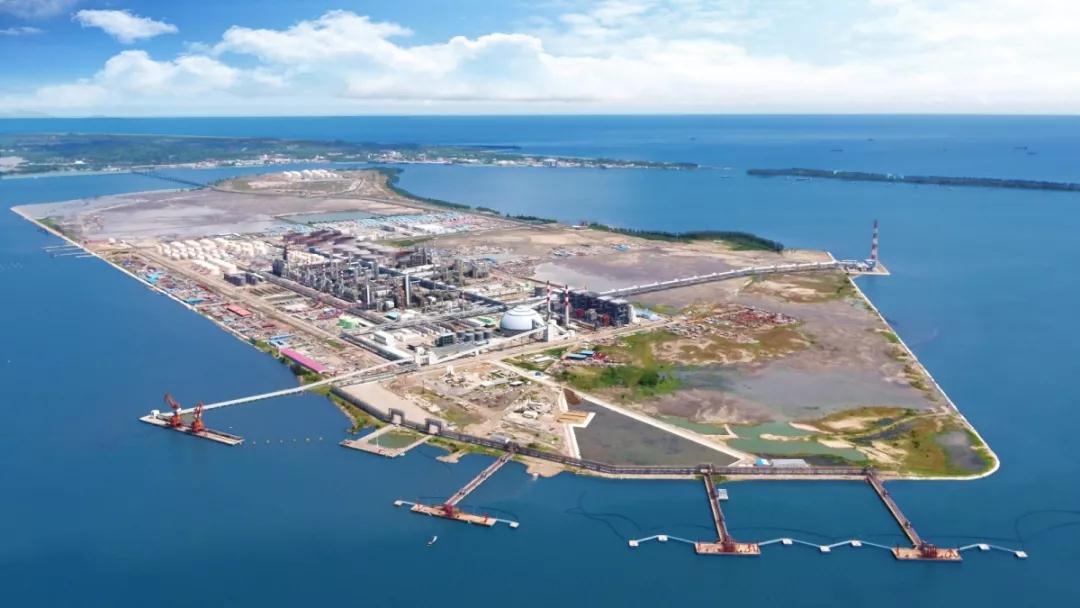 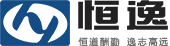 加裂、气分5月工艺考核问题汇总及分析
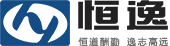 [Speaker Notes: 使用方法：【更改文字】：将标题框及正文框中的文字可直接改为您所需文字【更改图片】：点中图片》绘图工具》格式》填充》图片》选择您需要展示的图片【增加减少图片】：直接复制粘贴图片来增加图片数，复制后更改方法见【更改图片】【更改图片色彩】：点中图片》图片工具》格式》色彩（重新着色）》选择您喜欢的色彩下载更多模板、视频教程：http://www.mysoeasy.com]
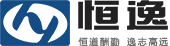 一、日周月检问题总体情况说明
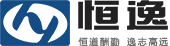 自5月1日至5月31日，加裂、气分工艺专业日、周、月检问题78项，考核（奖励）问题共54项，其中月末评比类12项。按问题性质共分为10类，考核占比68.75%。
[Speaker Notes: 使用方法：【更改文字】：将标题框及正文框中的文字可直接改为您所需文字【更改图片】：点中图片》绘图工具》格式》填充》图片》选择您需要展示的图片【增加减少图片】：直接复制粘贴图片来增加图片数，复制后更改方法见【更改图片】【更改图片色彩】：点中图片》图片工具》格式》色彩（重新着色）》选择您喜欢的色彩下载更多模板、视频教程：http://www.mysoeasy.com]
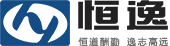 1.2 各班组考核分布情况：

    加裂一班考核11项；

    加裂二班考核11项；

    加裂三班考核12项；

    加裂四班考核11项；
     合计45项
      注：包括奖励与考核。
[Speaker Notes: 使用方法：【更改文字】：将标题框及正文框中的文字可直接改为您所需文字【更改图片】：点中图片》绘图工具》格式》填充》图片》选择您需要展示的图片【增加减少图片】：直接复制粘贴图片来增加图片数，复制后更改方法见【更改图片】【更改图片色彩】：点中图片》图片工具》格式》色彩（重新着色）》选择您喜欢的色彩下载更多模板、视频教程：http://www.mysoeasy.com]
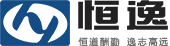 二、问题分类
2.1  抽查提问
5月份：轮岗人员进行中控DCS工艺指标、工艺指令、事故处理等进行提问。社招提问现场流程、事故处置操作等。
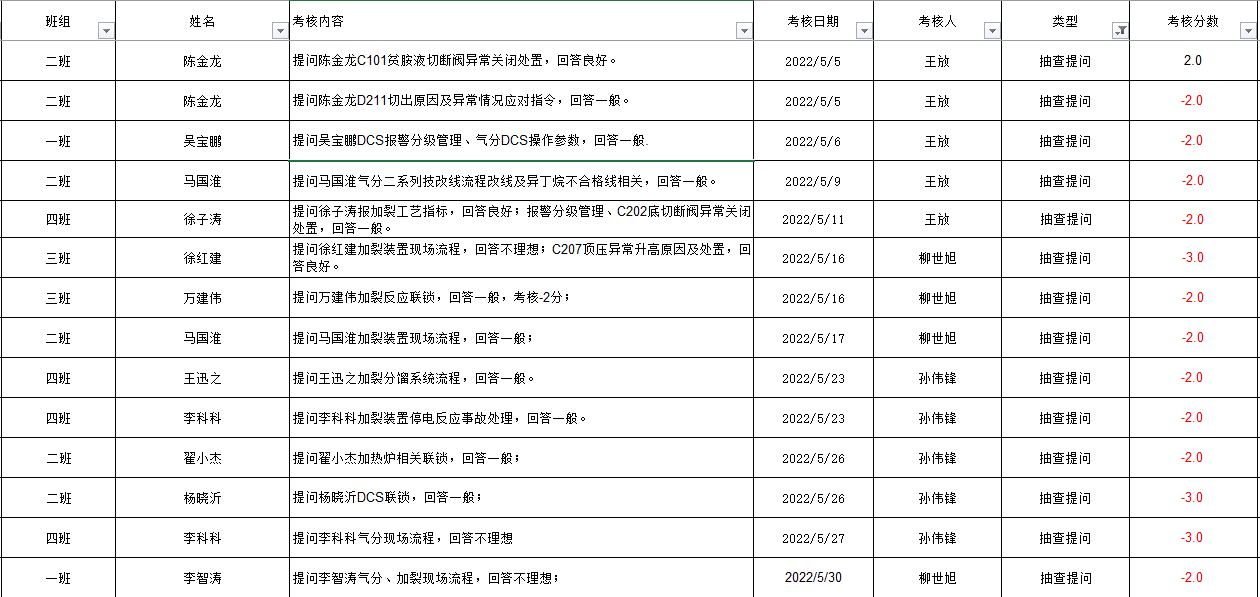 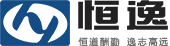 2.2  馏出口
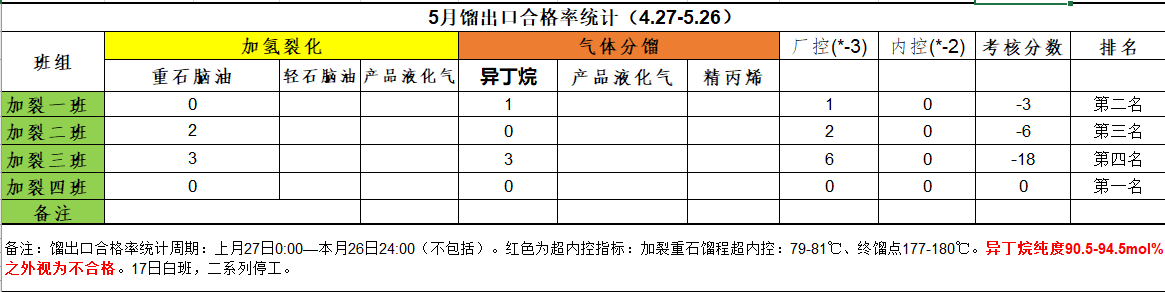 5月份：
重石脑油初馏点控制79-81℃，终馏点控制177-180℃，加裂液化气C5控制<1.0%，精丙烯纯度保持在99.67-99.71%，气分液化气C2控制1.4-1.9%，异丁烷纯度控制93-94%。
加裂重石馏程不合格5次，馏程超内控0次；异丁烷不合格4次
重石脑油硫含量未计入统计，气分液化气烯烃含量未计入统计；异丁烷纯度合理指标为90.5-94.5%（LIMS指标91-94%）
[Speaker Notes: 使用方法：【更改文字】：将标题框及正文框中的文字可直接改为您所需文字【更改图片】：点中图片》绘图工具》格式》填充》图片》选择您需要展示的图片【增加减少图片】：直接复制粘贴图片来增加图片数，复制后更改方法见【更改图片】【更改图片色彩】：点中图片》图片工具》格式》色彩（重新着色）》选择您喜欢的色彩下载更多模板、视频教程：http://www.mysoeasy.com]
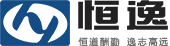 2.3  月末评比
本月评比情况：
1）本月各班平稳率、能耗相差较小，且较为接近，各班组操作平稳性有所提高。
2）重石收率差距较小，一班重石收率最高，63.57%，平均收率59.54%。目前严肃采样纪律，杜绝重复使用旧样
3）精丙烯月度产量1223t ，较上月低16t。
[Speaker Notes: 使用方法：【更改文字】：将标题框及正文框中的文字可直接改为您所需文字【更改图片】：点中图片》绘图工具》格式》填充》图片》选择您需要展示的图片【增加减少图片】：直接复制粘贴图片来增加图片数，复制后更改方法见【更改图片】【更改图片色彩】：点中图片》图片工具》格式》色彩（重新着色）》选择您喜欢的色彩下载更多模板、视频教程：http://www.mysoeasy.com]
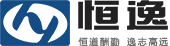 2.4 月末评比排名
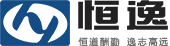 2.5  规格化、操作纪律问题
1.部分巡检漏检，班组及时反馈，已及时处理
2.中旬发布各班组区域内的盲板台账，自查；待6月汇总问题、整改
[Speaker Notes: 使用方法：【更改文字】：将标题框及正文框中的文字可直接改为您所需文字【更改图片】：点中图片》绘图工具》格式》填充》图片》选择您需要展示的图片【增加减少图片】：直接复制粘贴图片来增加图片数，复制后更改方法见【更改图片】【更改图片色彩】：点中图片》图片工具》格式》色彩（重新着色）》选择您喜欢的色彩下载更多模板、视频教程：http://www.mysoeasy.com]
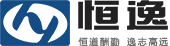 5月份工艺检查考核（总分30.5）：
一班（10.5 [月末评比32] ）、二班（-2 [月末评比8 ] ）、三班（5 [月末评比30 ] ）、四班（17 [月末评比45 ]） 。
三、原因分析及管理要求
5月工艺专业重点工作：
1. 培训：着重对新入职的员工、返岗文莱员工开展培训，利用提问的机会宣贯操作要点；内操的工艺指标+事故处置+联锁，对不同岗位进行对应的岗位进行提问，表现不理想，已出具相应考核。
2.根据现场流程，梳理停工方案的可执行性。
3.对接大检修技改方案。
三
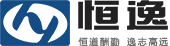 原因及要求：
抽查提问：表现不理想
表现         1）学习不系统，只限于浅显了解，具体执行抓瞎。
                 2）基本流程、操作掌握不清，缺乏主动学习、总结的意识。
                 
要求：1）尽可能详细制定轮岗操作卡，指引提醒。
           2）利用日周月检提问培训流程要点和操作注意事项。
           3）督促班组认清现状，统一思想，正视并重视新员工的培训。
           4）按照编写的培训计划（新入职员工、社招员工、文莱员工），进行抽查提问
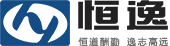 6月份工作展望：
1）加强对社招、校招人员及文莱员工的考试培训力度，要求尽快融入到新的工作模式。落实轮岗、新员工培训计划，引导督促班组执行。着重推进轮岗操作卡的学习。
2 ）进一步打磨停工方案、开工方案，对照现场细化各项工作，确保合理性和可执行性。
3）加强劳动纪律检查，确保在其岗，谋其事，建立良好劳动作风。
4）对底线问题、典型问题，一经发现立即施以批评、考核，情节严重，出具通报。
5）基于班组力量，合理安排每日工作计划及班组力量，确保工作有效执行。
[Speaker Notes: 使用方法：【更改文字】：将标题框及正文框中的文字可直接改为您所需文字【更改图片】：点中图片》绘图工具》格式》填充》图片》选择您需要展示的图片【增加减少图片】：直接复制粘贴图片来增加图片数，复制后更改方法见【更改图片】【更改图片色彩】：点中图片》图片工具》格式》色彩（重新着色）》选择您喜欢的色彩下载更多模板、视频教程：http://www.mysoeasy.com]
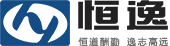 谢谢！